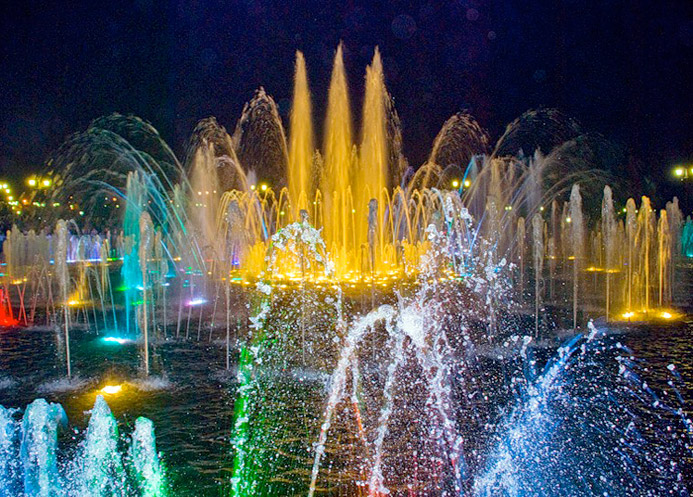 ГУ «Мартыновская основная школа»
"Водная феерия: фонтаны"
Борщ Жанна, 
ученица 9 класса 

Борщ Лена Васильевна, 
                        учитель физики
Я решила провести исследование по теме «Водяная феерия: фонтаны»
Цель исследования:                 
 1. Расширить область личных знаний по теме «Сообщающие сосуды»( в том  числе  исторического и политехнического характера;)
 2. Использовать полученные знания для выполнения творческого задания:
изготовление комнатного фонтана;
Создание модели фонтана на пришкольном участке;
брошюра «9 самых живописных фонтанов столицы Нұр-Сұлтан».
Для достижения поставленной цели мне необходимо решить следующие задачи:
1.  Изучить историю создания фонтанов;
2.  Разобраться в устройстве и принципе  действия фонтанов;
 3.  Познакомиться с давлением как движущей силой работы                       фонтанов;
 4.  Сделать простейший  комнатный фонтан;
5. Создать модель фонтана на пришкольном участке;
5. Создать брошюру «9 самых живописных фонтанов столицы Нұр-Сұлтан».
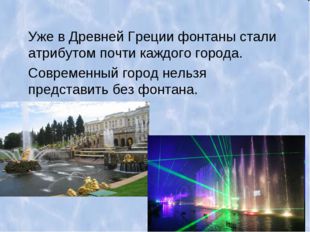 Фонтаны привносят ощущение праздника, радости и свежести.  Люди договариваются о встречах рядом с ними, делают красивые фотографии или проводят время в одиночестве.Ну а некоторые из них стали визитными карточками города.
В Нұр-Сұлтан более 122 фонтанов. Его можно назвать городом –фонтанов!
Фонтан «Цирк».
Состоит из скульптур, посвященных всем основным цирковым направлениям: акробаты, клоуны, дрессированные животные.Место: перед зданием Цирка.
Фонтан «Сакские воины»                                                 «Поющие фонтаны».
Один из главных символов столицы
Место: возле монумента «Байтерек».
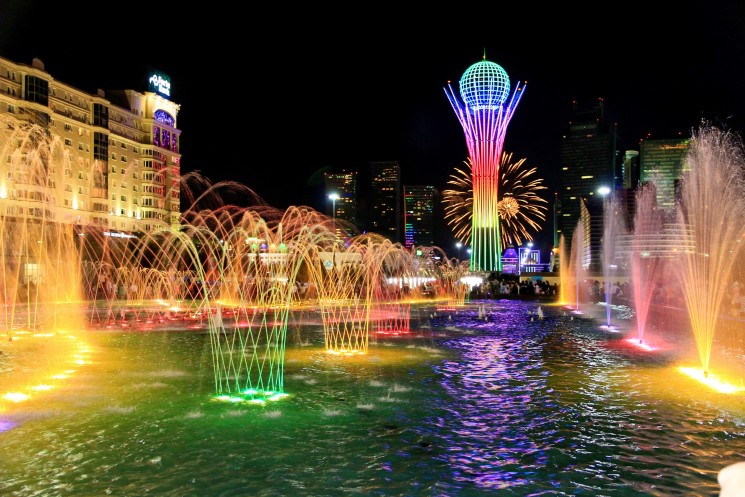 Назван в честь кочевых и полукочевых племён I тыс. до н. э. — первых веков н. э. в античных источниках.Место: перед зданием Национального музея.
Фонтан-солнце
Большой фонтан на Круглой площади
       Особенно красив в вечернее время, когда включается светодиодная подсветкаМесто: Круглая площадь перед зданием КазМунайГаз
Оснащен водяными пушками различной мощности, поднимающими струи воды в воздух на высоту до 80 метров. Расписание лазерного музыкального шоу фонтана: по пт, сб и вс (до конца августа) в 21:00, 21:30, 22:00, 22:30.Место: набережная реки «Есиль».
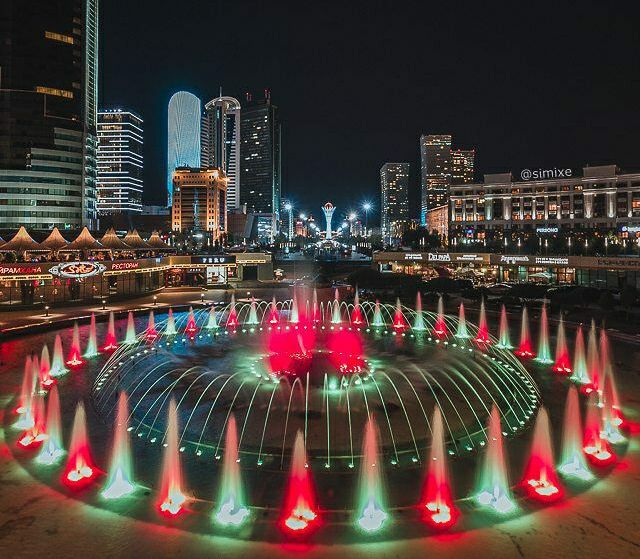 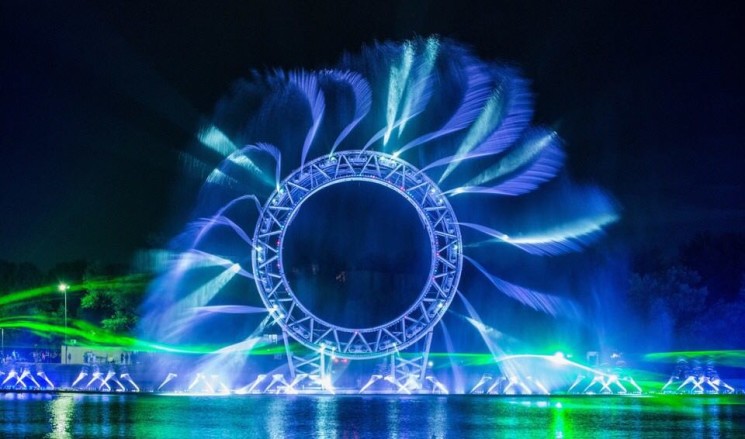 Фонтан «Древо жизни»                                                 Фонтан из 16 подков
Состоит из 16 подков, символизируя четырех лошадей, бегущих в разные стороны света и напоминая о том, что Казахстан развивается во всех направлениях света, открыт всему миру. Подковы установлены на символическом колесе, что означает объединение всех наций в их движении вперед.Место: парк влюбленных, напротив ТРЦ Хан-Шатыр.
В народе фонтан прозвали «Чупа-чупс».Место: площадь «Жас Алан» возле Минфина.
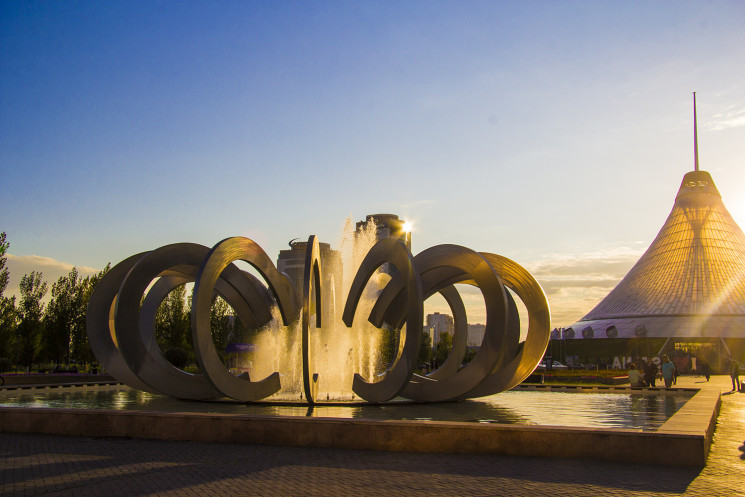 Фонтан у монумента «Дружба народов»
Новый музыкальный фонтан в парке
АрайМесто: ул. Сарайшык 13.
Скульптура из трех фигур высотой 8 метров возвышается в центре бассейна с фонтанами. Фигуры, составляющие основу монумента, держатся за своеобразные узлы дружбы.Место: напротив дворца «Жастар».
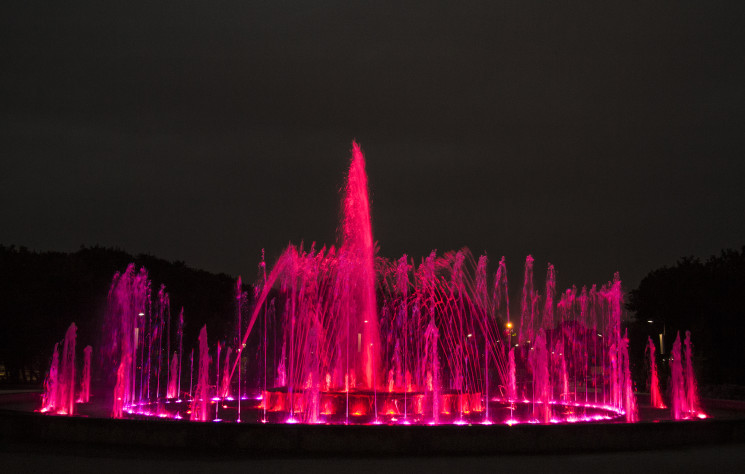 Принцип действия сообщающихся сосудов.
Давление на свободных поверхностях жидкости в сосудах одно и то же; оно равно атмосферному давлению. 
          Таким образом, все свободные поверхности принадлежат одной и той же поверхности уровня и, следовательно, должны находиться в одной горизонтальной плоскости.
          Принцип действия сообщающихся сосудов лежит в основе работы фонтанов.
История создания фонтанов
Фонтан (от ит. fontana – от лат. fontis – источник) – струя жидкости или газа,  выбрасываемая под давлением (словарь иностранных слов. – М.: Русский язык, 1990).
Впервые, фонтаны появились в Древней Греции. 
Семь столетий люди строили фонтаны по принципу сообщающихся сосудов. С начала 17 века фонтаны стали приводить в действие с помощью механических насосов, которые постепенно заменили паровые установки,  а затем и электрические насосы.
Фонтан Герона
Фонтаны обязаны своим существованием знаменитому греческому механику Герону Александрийскому, жившему в I –II в. н. э.
Именно Герон прямо указал на то, что расход, или норма, распределяемой воды зависит от ее уровня в водохранилище, от поперечного сечения канала и скорости воды в нем. 
 Придуманный Героном прибор, служит одним из образцов знаний в древности (за 200 лет до Р. X.) в области гидростатики и аэростатики.
Фонтанчик-герончик
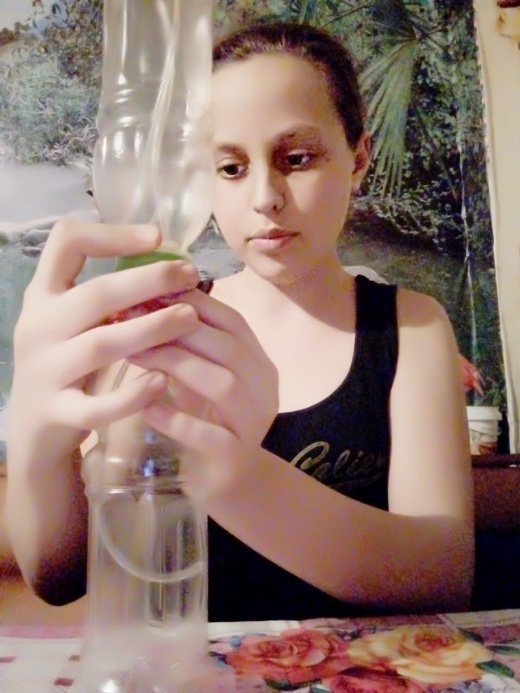 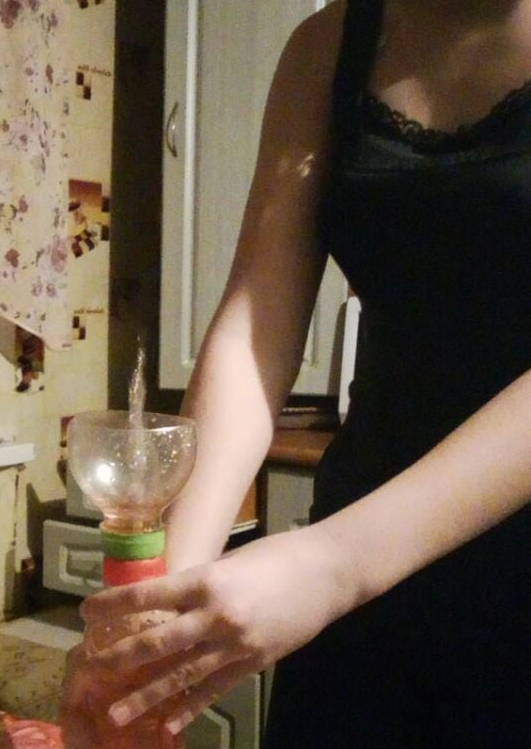 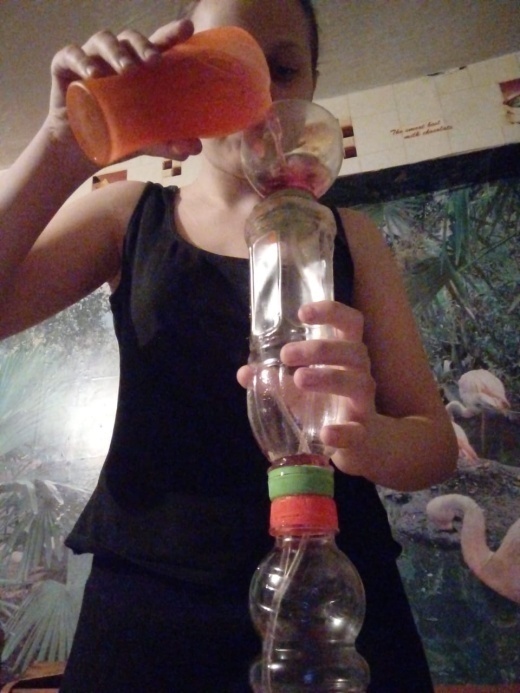 Техническое устройство фонтанов
Фонтаны бывают водометные, каскадные, механические, фонтаны- шутихи , разной высоты, формы и у каждого есть свое название. 

        Раньше все фонтаны были прямоточными, то есть работали напрямую от водопровода, сейчас применяется «оборотное» водоснабжение, с использованием мощных насосов. 

Струятся фонтаны тоже по-разному: динамическими струями (могут менять высоту) и статическими струями (струя на одном уровне).
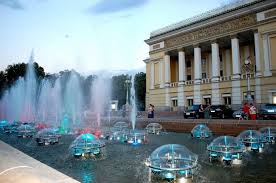 Комнатный фонтанчик
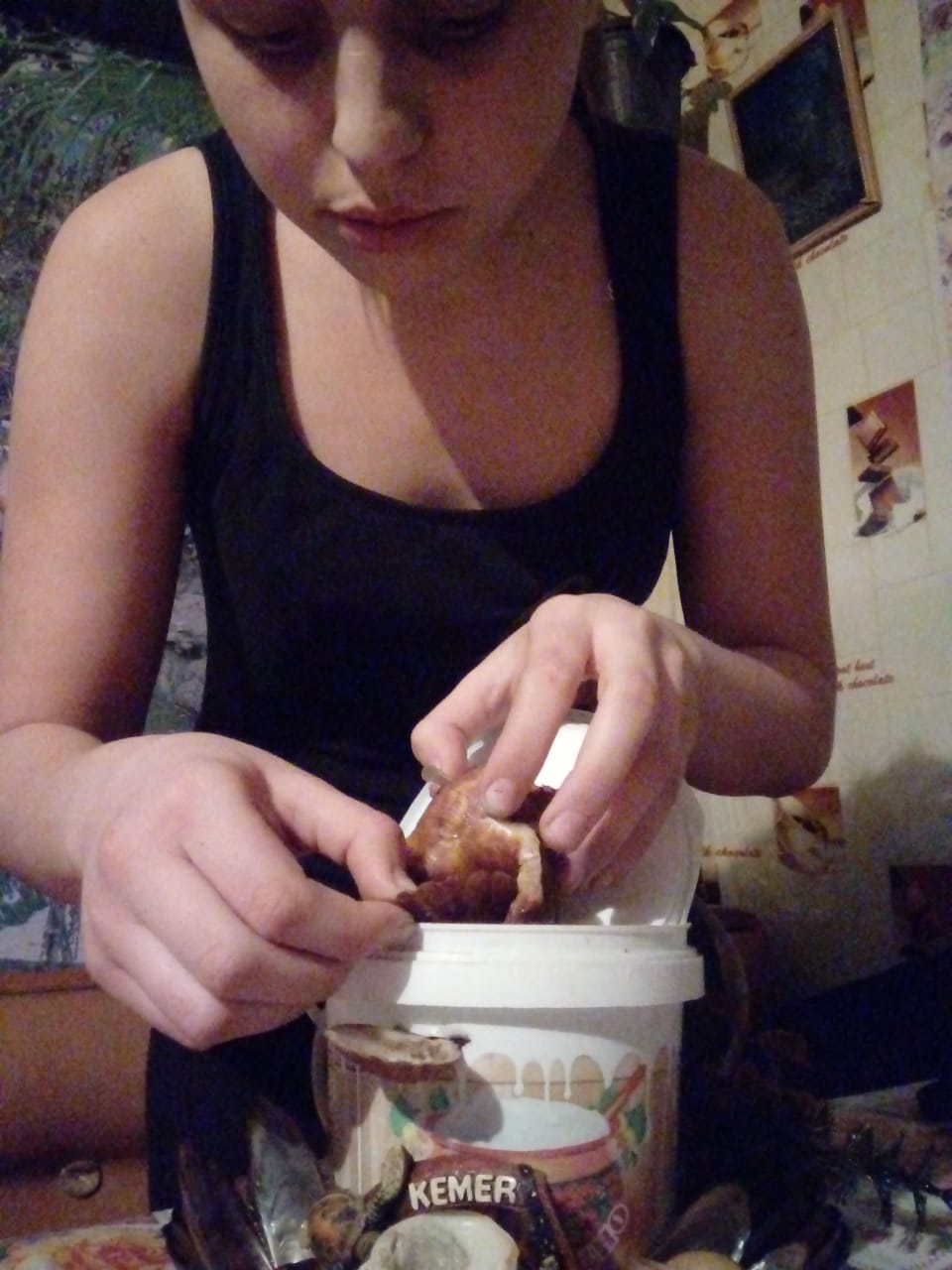 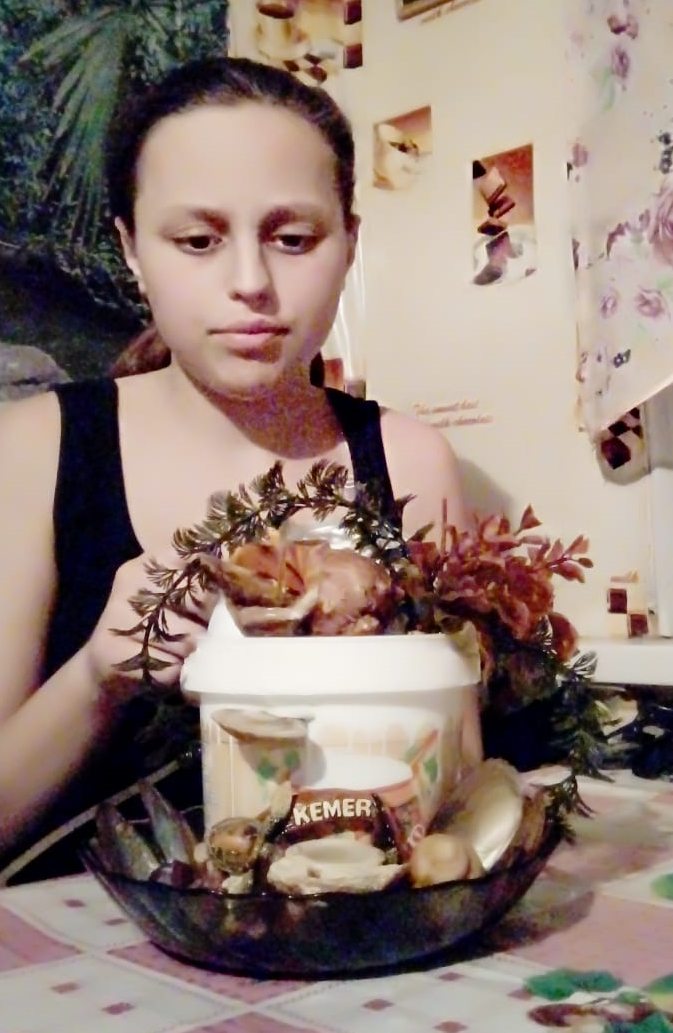 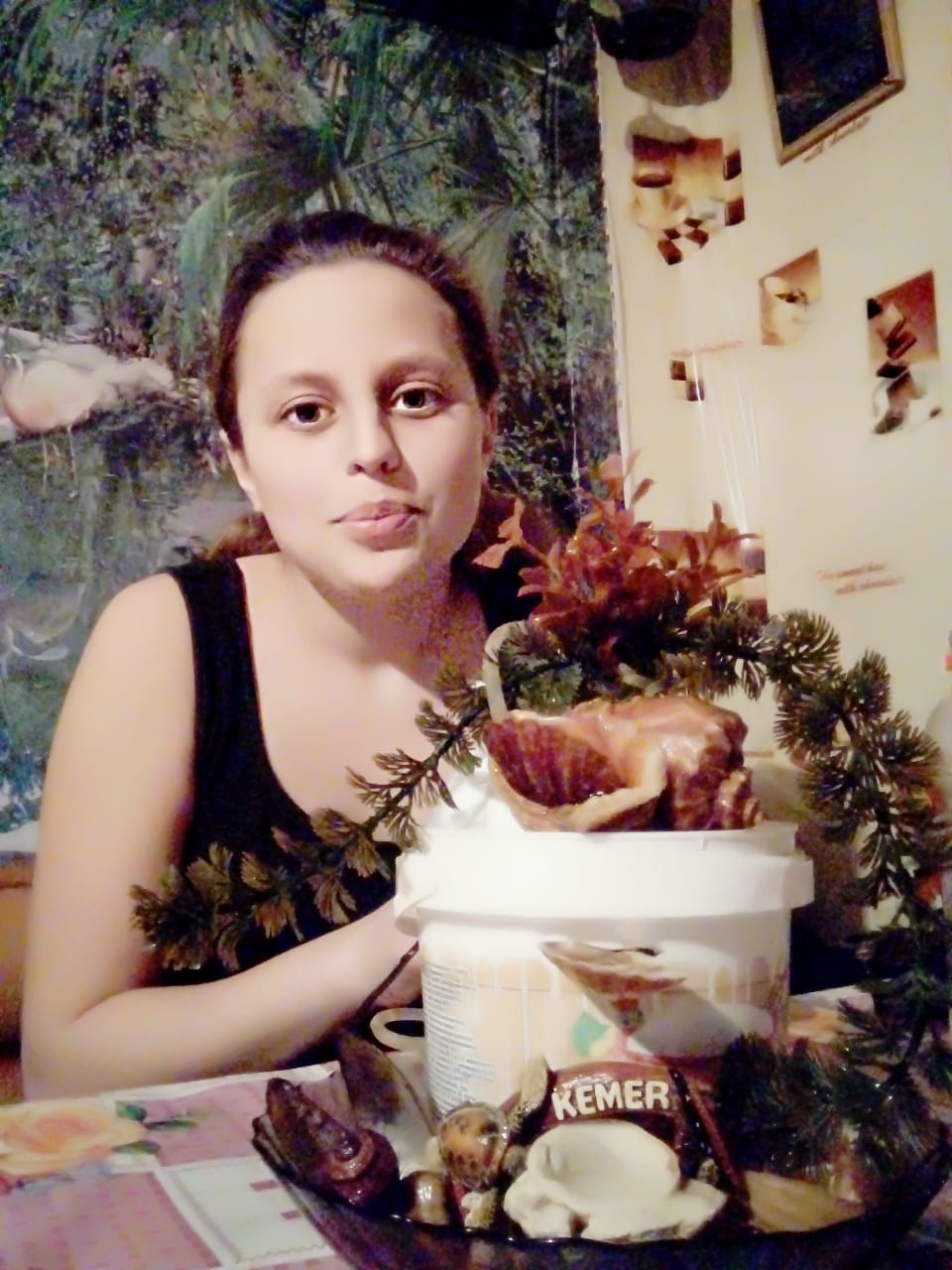 В отопительный сезон воздух в комнате сухой. Он не лучшим образом влияет на наш организм. Вот и соорудился у нас по такому случаю домашний фонтанчик.
Фонтан на Пришкольном участке
Фонтан на Пришкольном участке
Этапы создания фонтана
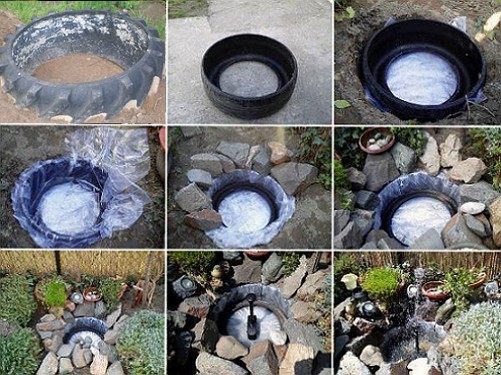 З а к л ю ч е н и е
В ходе работы я ответила на вопрос: что является движущей силой работы фонтанов и, используя полученные знания, смогла создать различные действующие модели фонтанов, создала презентацию «Водная феерия: фонтаны», брошюру «9 самых живописных фонтанов столицы Нұр-Султан».  
       Выполнение работы включило в себя следующие элементы:
Изучение специальной литературы по теме исследования.
Уточнение задач опыта.
Подготовка необходимого оборудования и материалов.
Подготовка объекта исследования.
Анализ полученных результатов.
Выяснение значения полученных результатов для практики.
Выяснение возможных путей применения полученных результатов на практике.